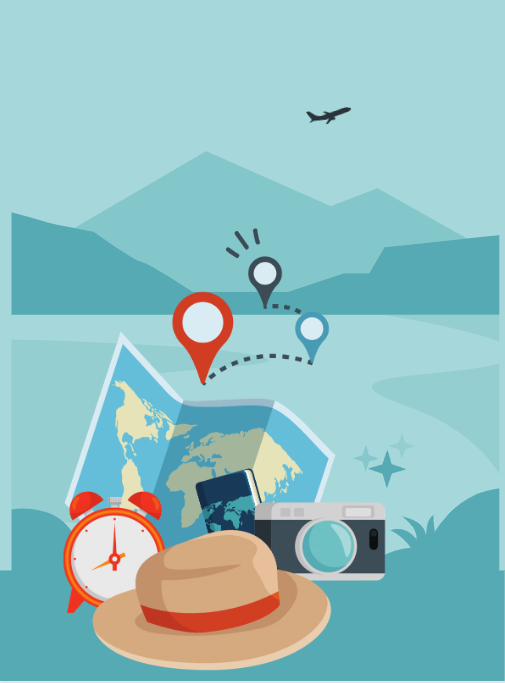 Ready for a LIFE Changing EXPERIENCE?
STUDY ABROAD/AWAY OPPORTUNITIES
Long-term Study Abroad
National Student Exchange Program (NSE)
Short Term Faculty-Led Study Abroad
Duration 2-4 weeks
Affordable
International experience is valued by employers
Facilitated by an experienced faculty member
One semester or up to a year
You can choose a program in a foreign institution that is best suited to your academic needs
One semester or up to a year
Undergraduate students
Nationwide
Affordable
Meet the requirements of the NSE program
NSE.org
Steps to Apply for a Faculty-Led Study Abroad Program
Step 1. Study Abroad Application
Step 2. Submit required docs (passport, forms, etc.)
Step 5.  IOC Approval if applicable
Step 6. Pre-departure orientation & Cultural Assessment
Step 3. Approval
Step 4. Apply for Scholarships/Financial Aid
1. Study Abroad Application
2. How to obtain a passport?
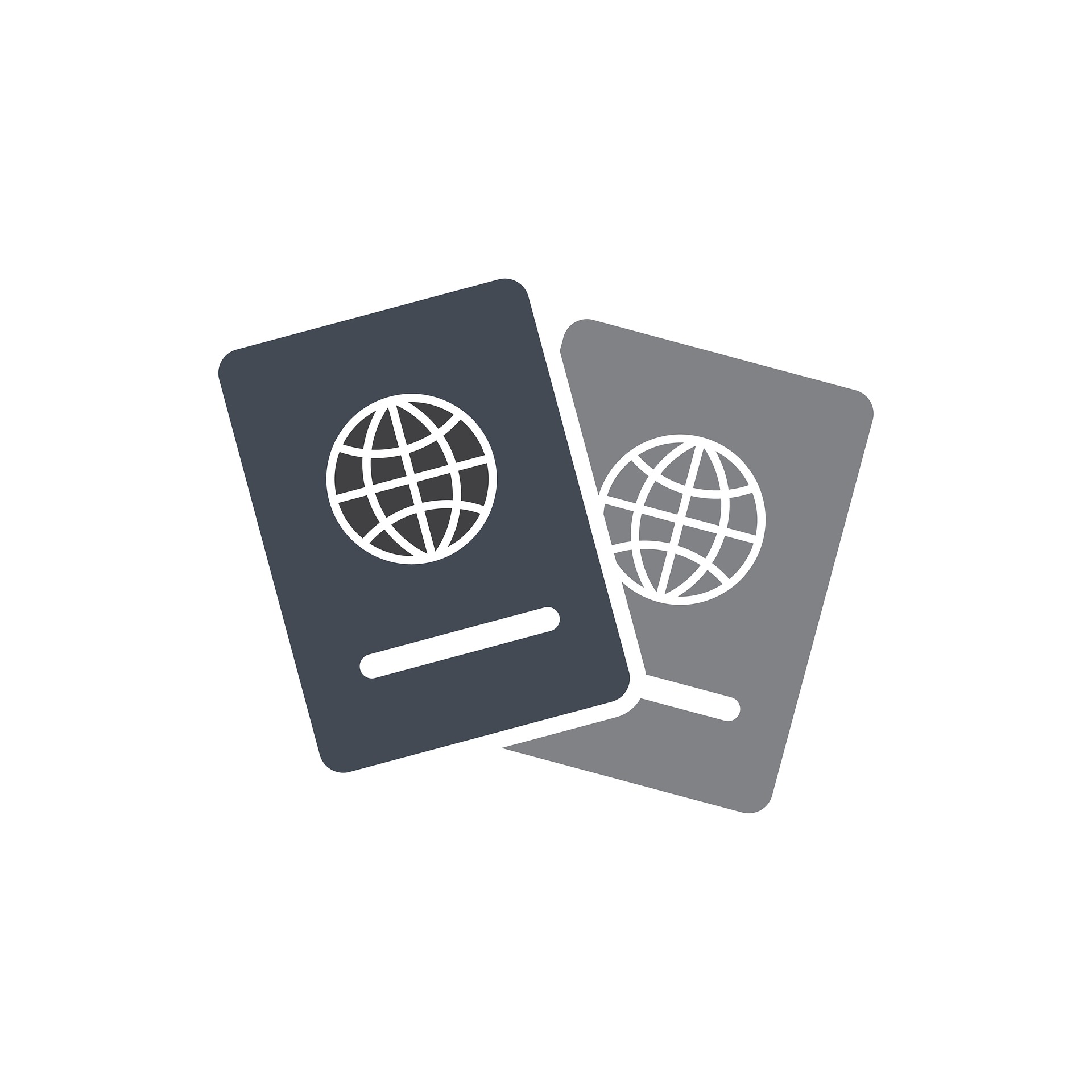 Website: www.Travel.State.Gov
Processing time is 6-9 weeks
Expedited shipping available with extra cost of $60 and takes 3-5 weeks 
You must apply in person if it’s your first U.S. passport
Renew by mail if your current passport is undamaged
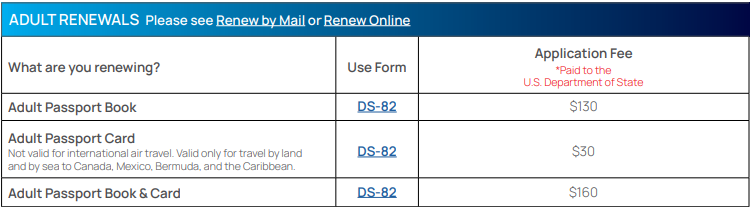 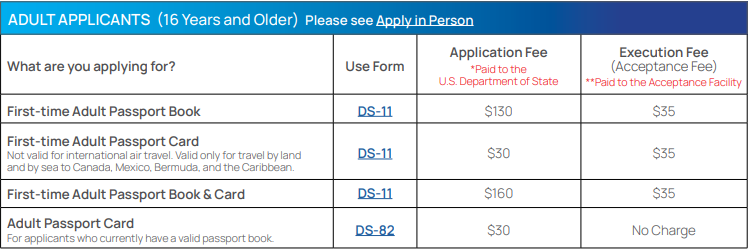 3. Approval
4. Scholarship Opportunities
4. Financial Aid to Study Abroad
You may receive federal student aid for a study-abroad program, if you meet the aid eligibility criteria. You’ll need to fill out a FAFSA form before you can receive federal student aid to study abroad.
Pell Grant
Subsidized and/or Unsubsidized Student Loans
Parent PLUS Loan - Available to qualified parents of dependent undergraduate students with financial aid eligibility. If there is a difference between the study abroad program budget and the amount of the student's financial aid, a parent may be eligible to apply for a Parent PLUS Loan. If your parent is already a borrower, they can request an increase to their loan by contacting the Office of Student Financial Aid and Scholarships.
Graduate PLUS Loan - Available to qualified graduate students with financial aid eligibility. If there is a difference between the study abroad program budget and the amount of the student's financial aid, a graduate student may be eligible to apply for a Graduate PLUS Loan. 
Alternative Loan
For more information, please contact Financial Aid office at ucentral@utrgv.edu or FinAid@utrgv.edu
5. International Oversight Committee Request form (if applicable)
6. Pre-Departure Orientation
On Call Resources for health insurance and emergency assistance
Prep List & First Aid Kit
Tips at the Airport and on the Plane
Customs
Country health requirements
Return requirements
Travel and Medical Insurance
On Call International is a 24/7 emergency assistance provider with an international network of medical and security professionals available any time to assist you. They can offer advice, connect you with resources, and work with you to make sure you receive the care and support you need both before and during University sponsored international travel. Services are available at no cost to individuals on approved Study Abroad programs. 
Pre-trip health information (e.g. vaccination and medical alerts)
Referrals to local doctors or medical providers
Medical monitoring and claims assistance. Guarantees of payment to local hospital/clinics
Emergency medical evacuation and repatriation services
24/7 access to counselors to support mental and emotional health
Travel Services (lost documents, translations, legal referrals, etc.).
6. Cultural Assessment
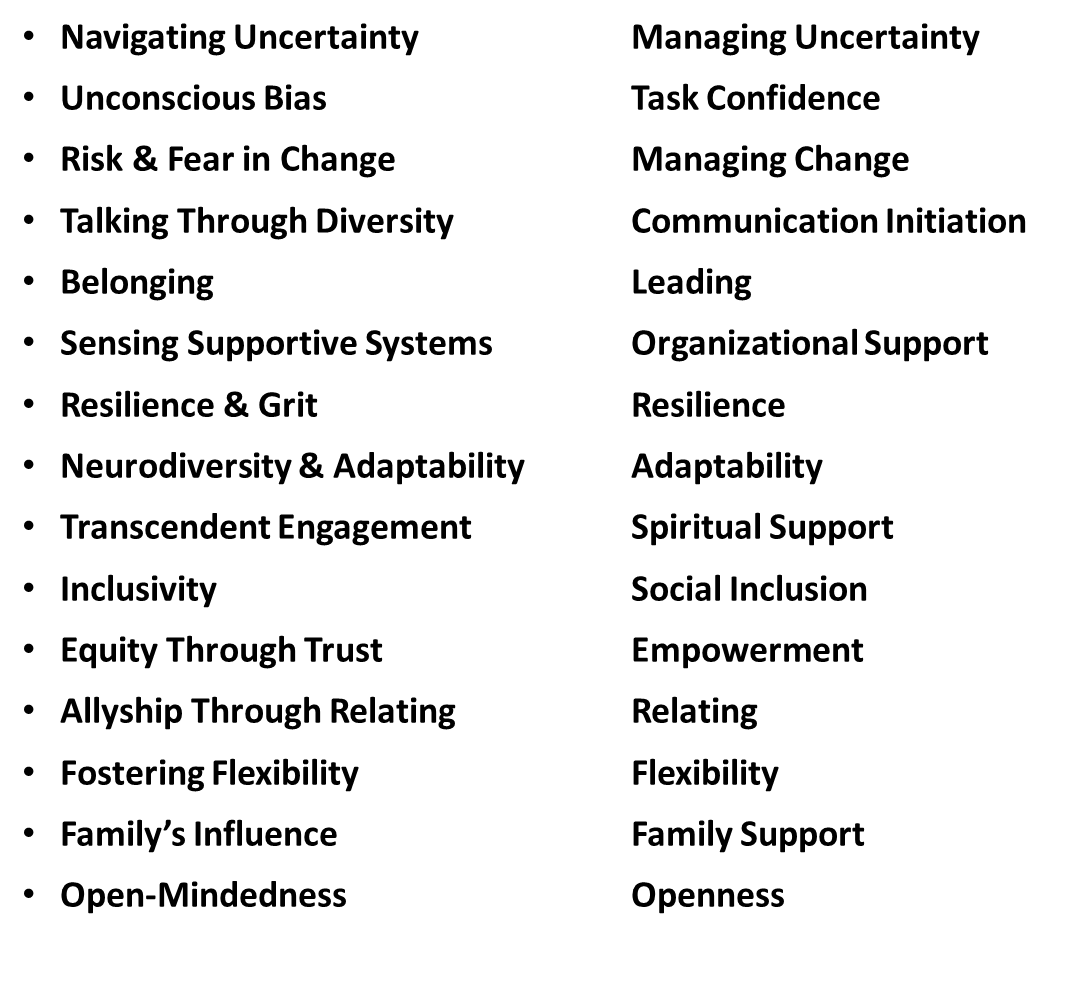 Cross-Cultural CompetencyStudent Implementation

Pre-Assessment – Pre-departure requirement
Post-Assessment  - Post-Arrival requirement
Print your Go Culture Assessment Cross-Cultural CompetencyStudent Implementation diploma
Show it on your resume
Current Programs Available 2023
Minimester
May13 – May 31
Summer I
June 1 – July 15
Summer IIJuly 16 – August 31
IMPORTANT Deadlines to apply
Questions?
Please visit us at           ESTAC 3.128
Email us at ipp@utrgv.edu
Call us at (956)665-3572
Book your Online Appointment (coming soon)
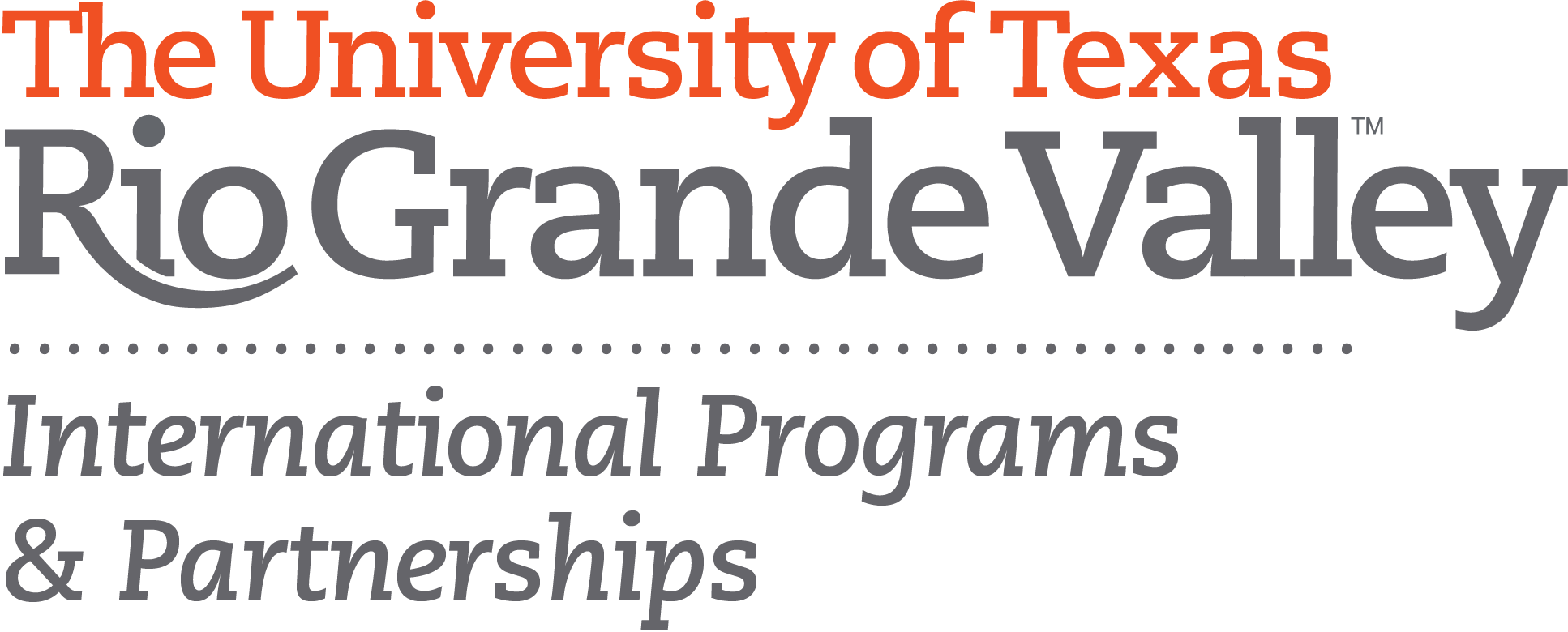